Study of B meson weak decays
(A.7 & A.8 Precision calculations in hadronic physics and beyond the standard model physics)
Institute of High Energy Physics
Dong-Hao Li (李东浩)
Supervisor: Cai-Dian Lü (吕才典)

Based on: 
Si-Hong Zhou, Xin-Xia Hai, Run-Hui Li and Cai-Dian Lü, [arxiv:2305.02811[hep-ph]].
Jian Chai, Shan Cheng, Yao-hui Ju, Da-Cheng Yan, Cai-Dian Lü, Zhen-Jun Xiao, [arxiv:2207.04190[hep-ph]].
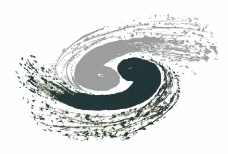 7.19-7.22 Rizhao, Shandong, China
Outline
Present and progress in b-flavored hadron decays

Charmless B meson decays in the perturbative QCD approach

Factorization-assisted topological-amplitude approach

Publications
2
2023/7/19
Dong-Hao Li
[Speaker Notes: Divided into these parts]
What can we benefit from B meson physics
Test of Standard Model precisely and search for new physics signals.

Understanding QCD dynamics and hadron structure.
3
2023/7/19
Dong-Hao Li
Present and progress
Test of Standard Model precisely and search for new physics signals.
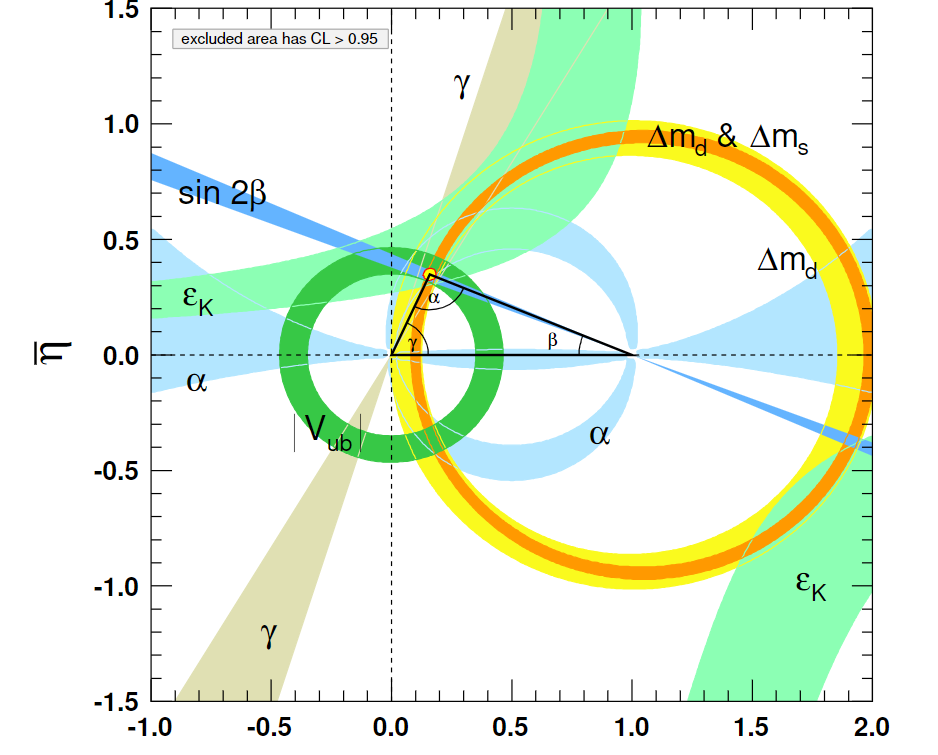 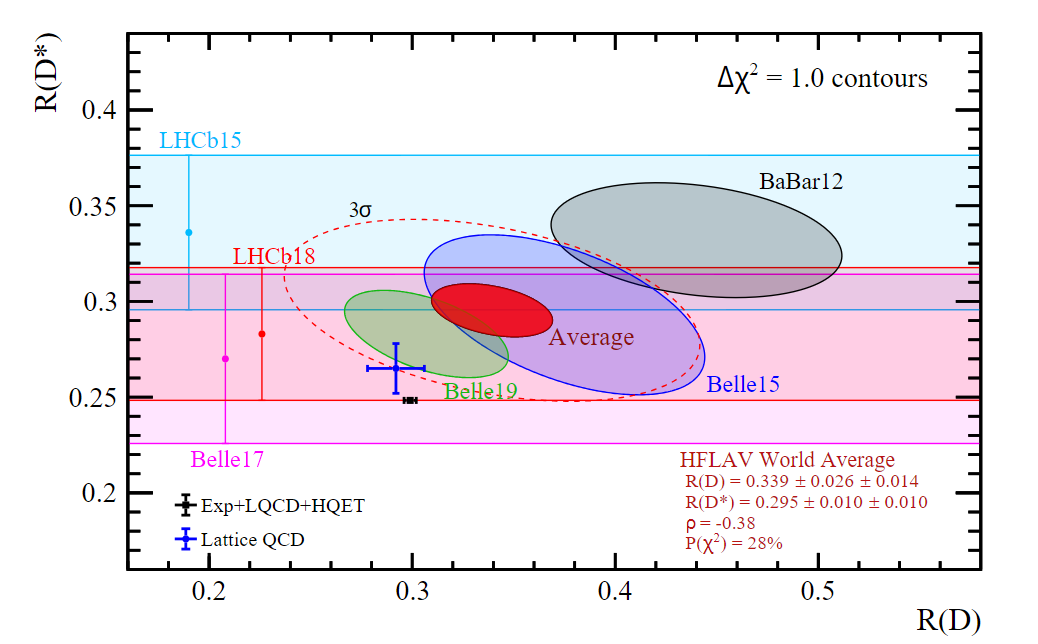 4
2023/7/19
Dong-Hao Li
Present and progress
Test of Standard Model precisely and search for new physics signals.
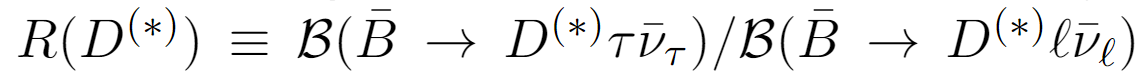 5
2023/7/19
Dong-Hao Li
Present and progress
Test of Standard Model precisely and search for new physics signals.
Time-dependent CP asymmetries in Hadronic decay modes
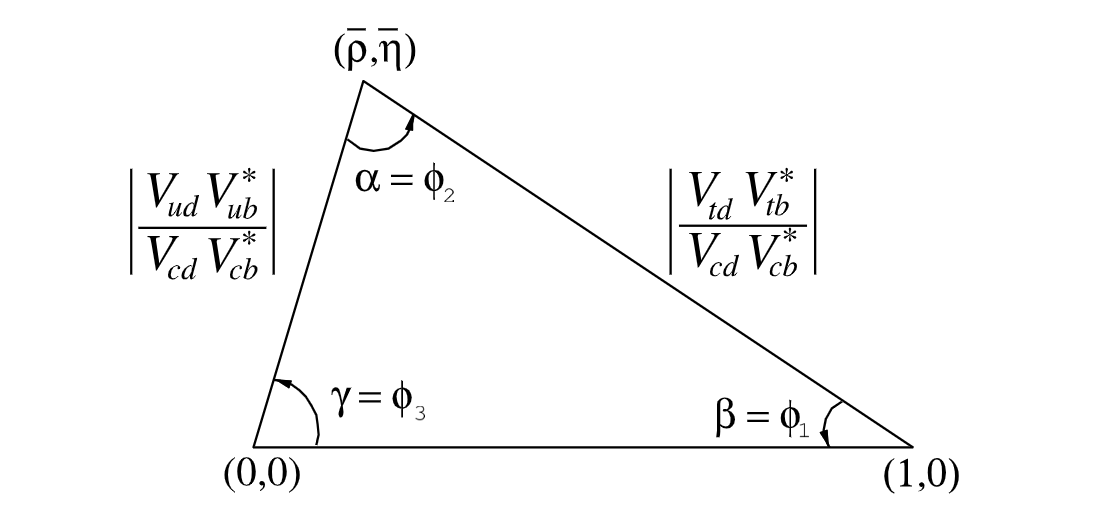 6
2023/7/19
Dong-Hao Li
Present and progress
Test of Standard Model precisely and search for new physics signals.
Neutral B mixing
Rare decay modes
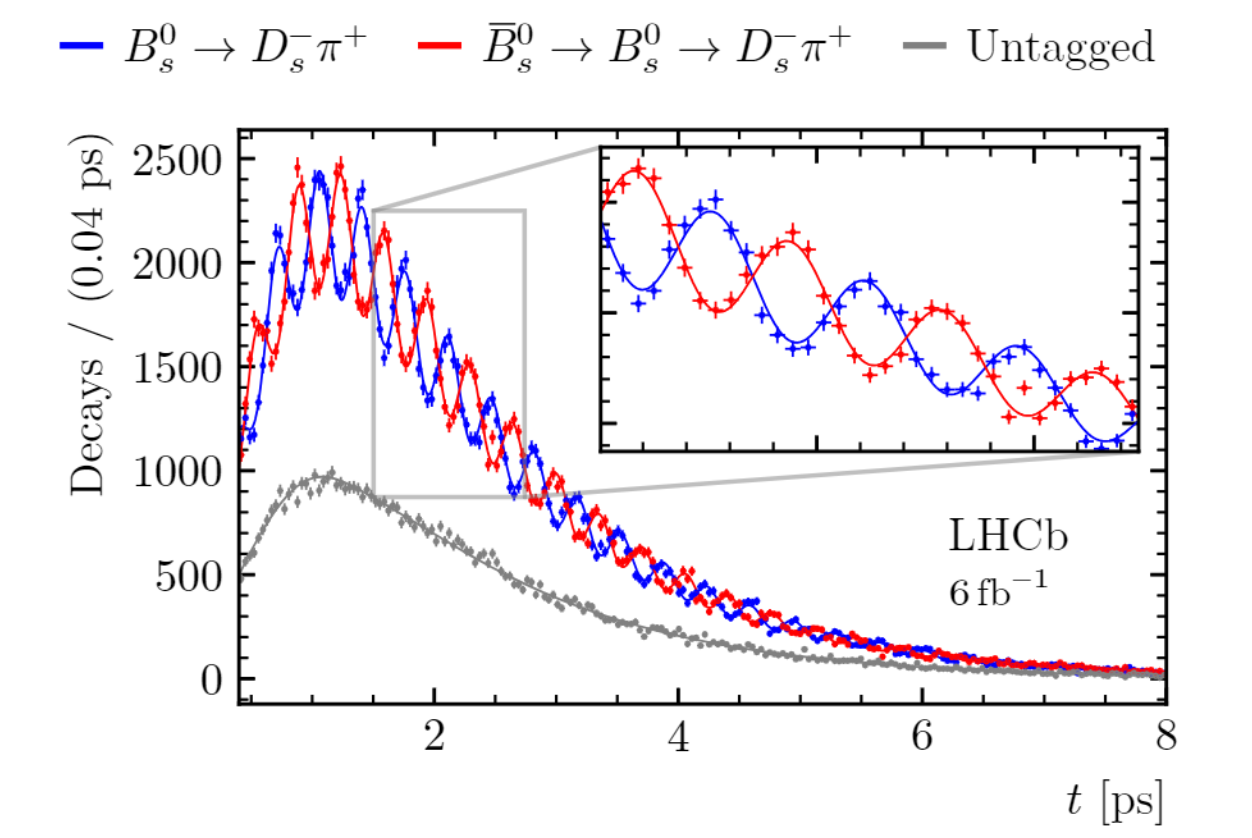 FCNC process
[See PDG reviews for more details]
7
2023/7/19
Dong-Hao Li
Present and progress
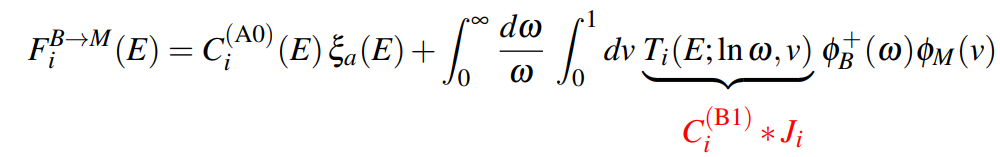 8
2023/7/19
Dong-Hao Li
[Speaker Notes: Nonleptonic decay involve decay of b to light accompanied by the creation of a color siglet quark pair quickly exit the strong, between , theoretical method have been developed]
Present and progress
Understanding QCD dynamics and hadron structure.
Charmless decays of B meson and precision calculations.  
QCD factorization (QCDF) and soft collinear effective theory(SCET)




Light-cone QCD/SCET sum rules [F. D. Fazio, T. Feldmann, T. Hurth, 2008; A. Khodjamirian, T. Mannel, N. Offen, 2007]
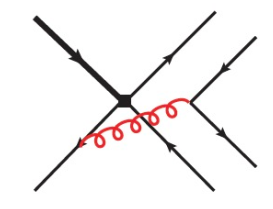 The missing piece: hard-collinear gluon contribution
Now annihilation diagram is calculable, finite, and contains strong phase
[C-D Lü, Y-L S, Chao W, Y-M W, 2202.08073]
9
2023/7/19
Dong-Hao Li
[Speaker Notes: Severely limits the predictive power of QCDF for process involving]
Present and progress
An update of hadronic B decay is urgent
[Xiao, 07; Lü 02; Li 05; Li 06;] [Jun Hua, C-D Lü, et al 2021]
[Cheng 2021]
[Mishima, 03; Li 05;]
[Li, 2012; Cheng 14;][Li, 13; Cheng 15;][Li, 14; Liu 15;]
[ Li, Wang 2014, 2015]
[J, Chai, S. Cheng, Y-h Ju, D-C, Yan, C-D Lü , Z-J Xiao, 2207.04190]
10
2023/7/19
Dong-Hao Li
[Speaker Notes: Establish a bridge between]
Present and progress
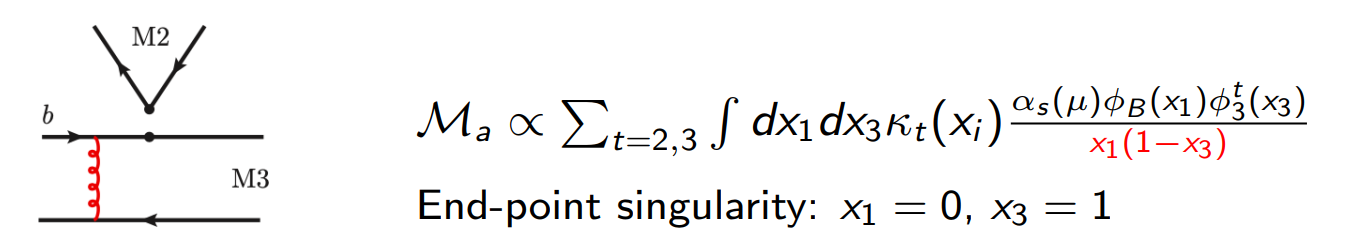 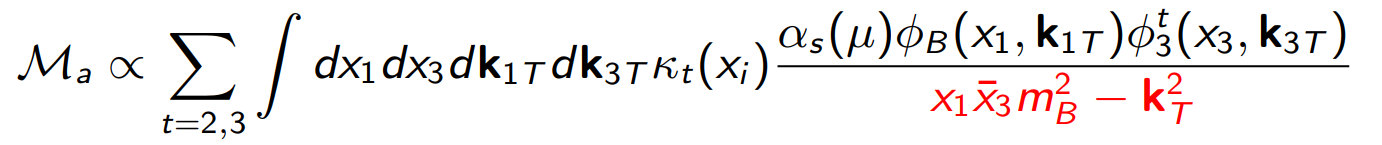 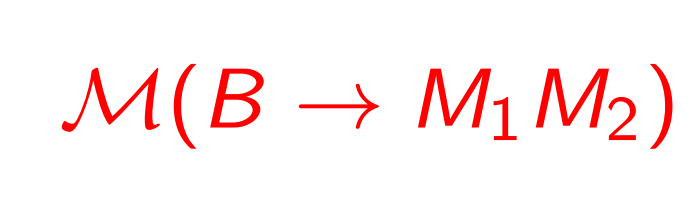 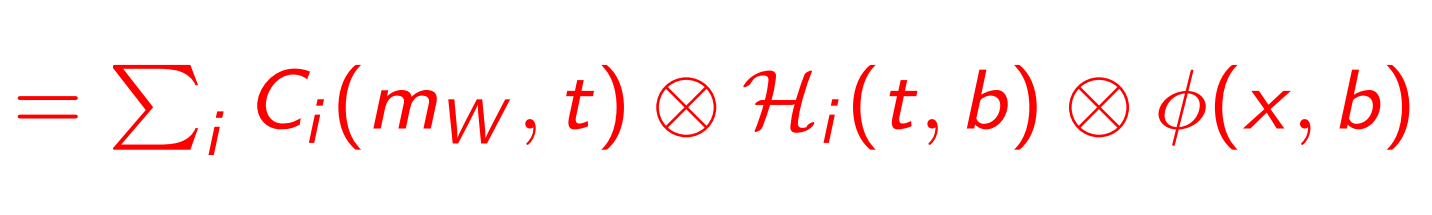 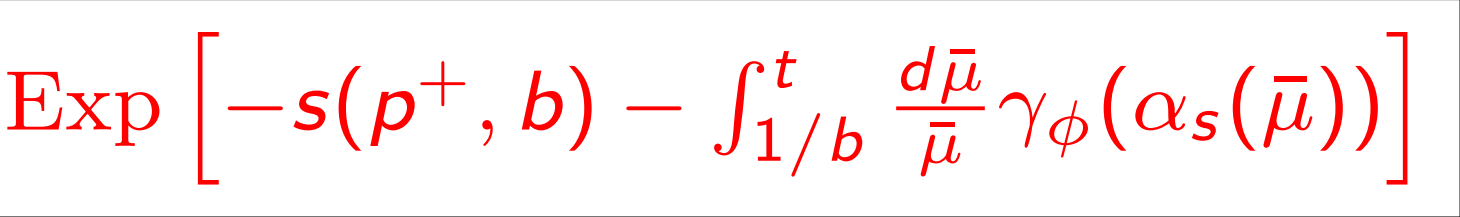 11
2023/7/19
Dong-Hao Li
Present and progress
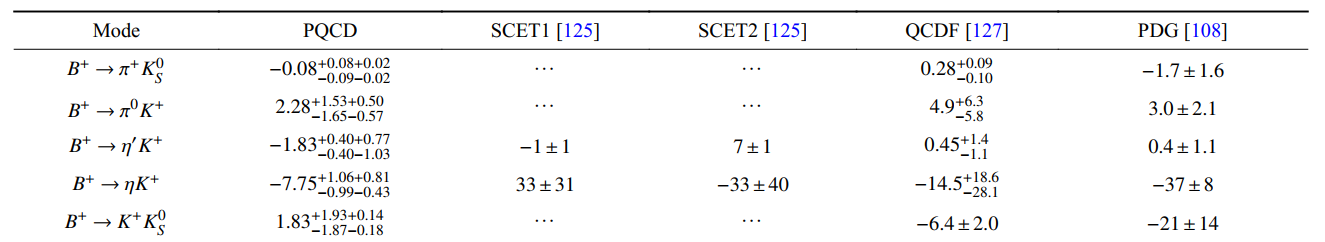 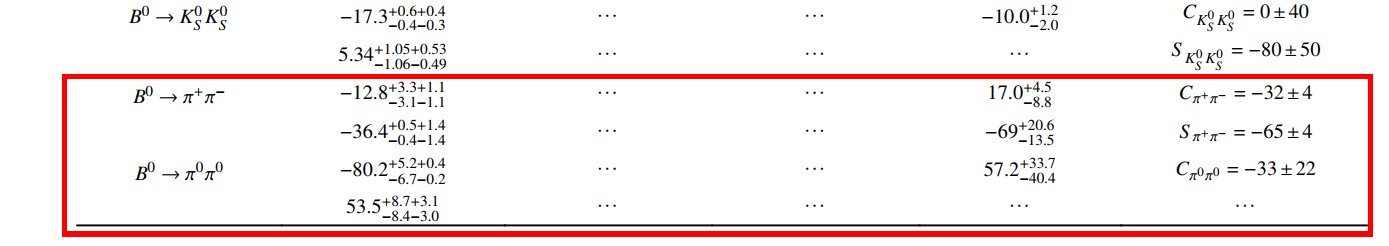 [J, Chai, S. Cheng, Y-h Ju, D-C, Yan, C-D Lü , Z-J Xiao, 2207.04190]
12
2023/7/19
Dong-Hao Li
Present and progress
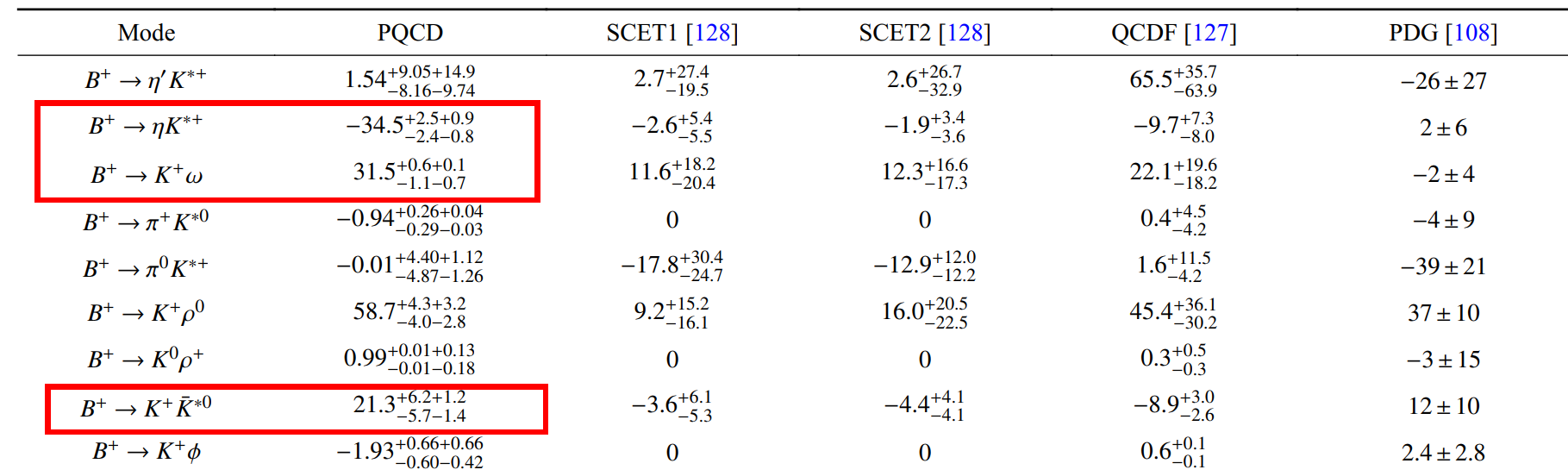 [J, Chai, S. Cheng, Y-h Ju, D-C, Yan, C-D Lü , Z-J Xiao, 2207.04190]
13
2023/7/19
Dong-Hao Li
Present and progress
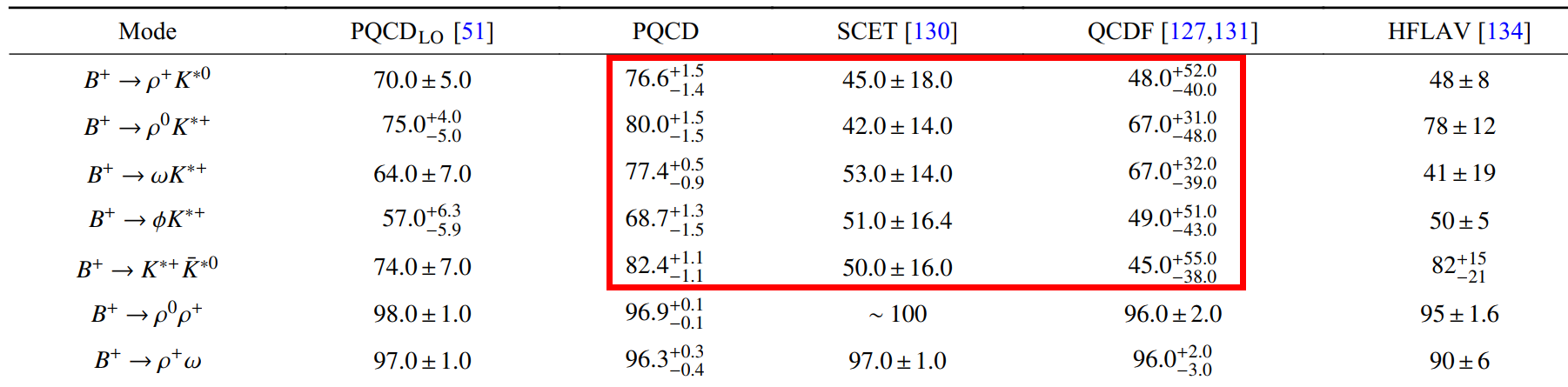 [J, Chai, S. Cheng, Y-h Ju, D-C, Yan, C-D Lü , Z-J Xiao, 2207.04190]
14
2023/7/19
Dong-Hao Li
Present and progress
factorization-assisted topological-amplitude (FAT) approach
[L. L. Chua, H. Y. Cheng, 1986,1987; H.-n. Li, C-D Lü, F.-S. Yu, 2012]
Model independent.
Include the non-perturbative and non-factorization contribution
Make full use of the large amount branching ratios and CP asymmetry parameters already measured.
[S. H. Zhou, X. X. Hai, R. H. Li, C-D Lü , 2305.02811]
15
2023/7/19
Dong-Hao Li
Present and progress
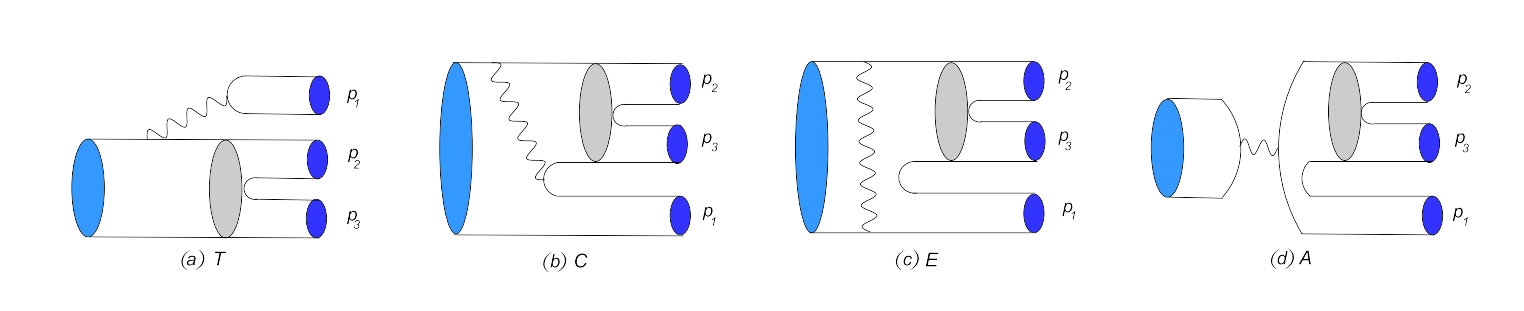 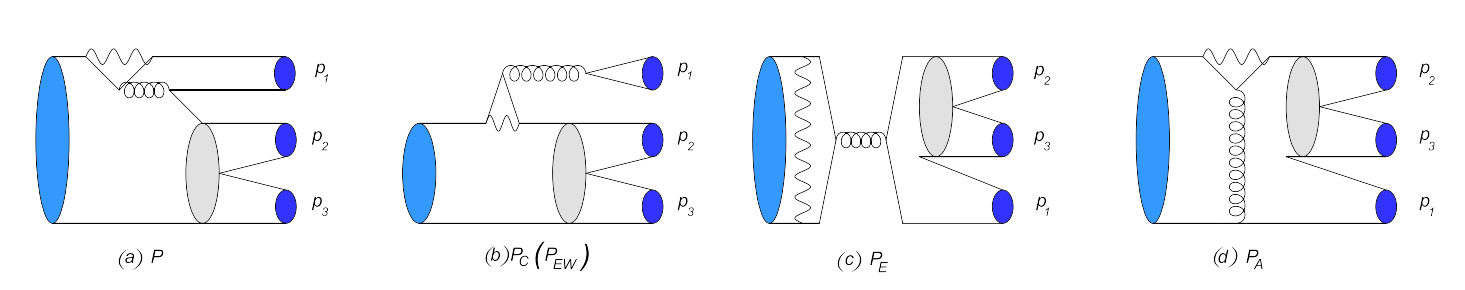 [S. H. Zhou, X. X. Hai, R. H. Li, C-D Lü , 2305.02811]
16
2023/7/19
Dong-Hao Li
Present and progress
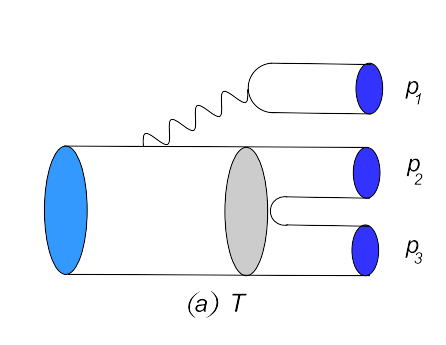 quasi-two-body process
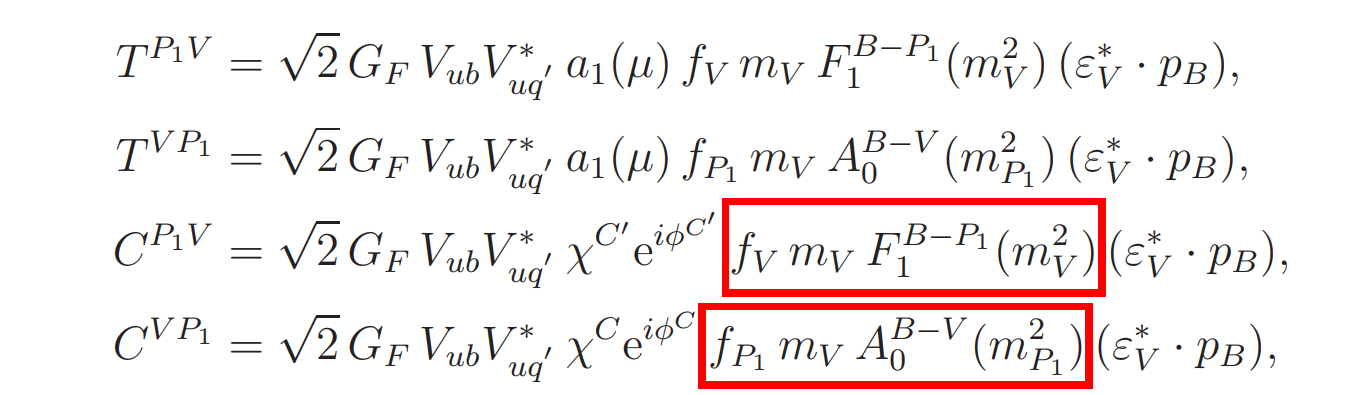 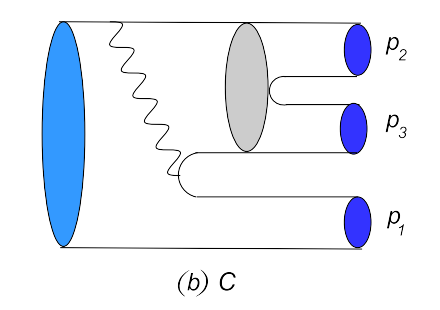 SU(3) symmetry breaking
[S. H. Zhou, X. X. Hai, R. H. Li, C-D Lü , 2305.02811]
17
2023/7/19
Dong-Hao Li
Present and progress
quasi-two-body process
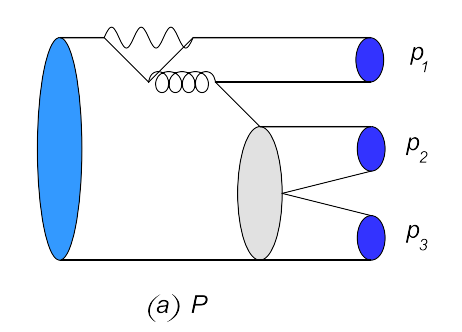 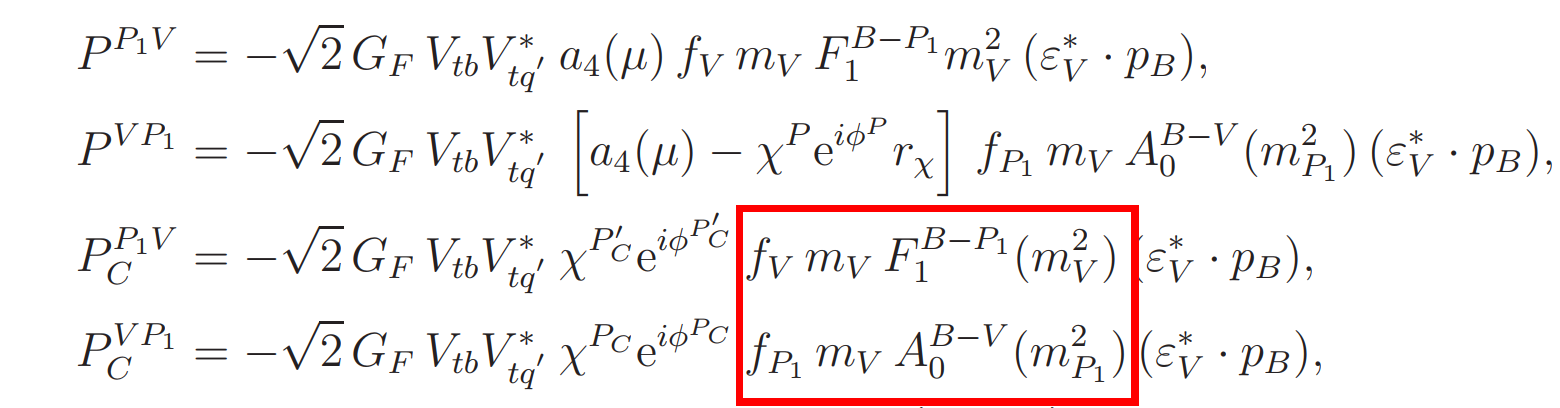 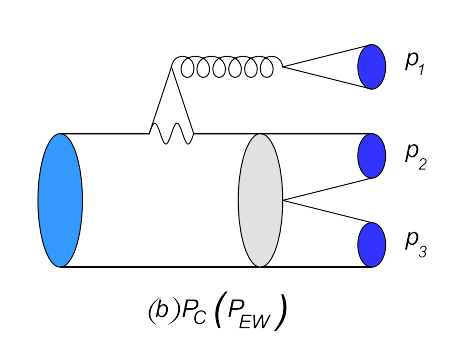 SU(3) symmetry breaking
[S. H. Zhou, X. X. Hai, R. H. Li, C-D Lü , 2305.02811]
18
2023/7/19
Dong-Hao Li
Present and progress
quasi-two-body process
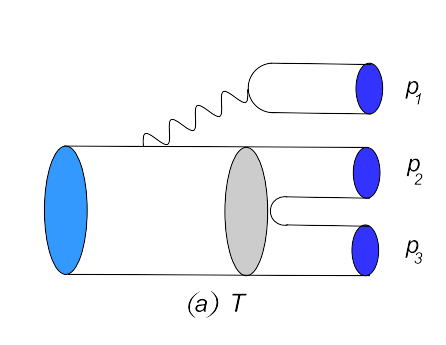 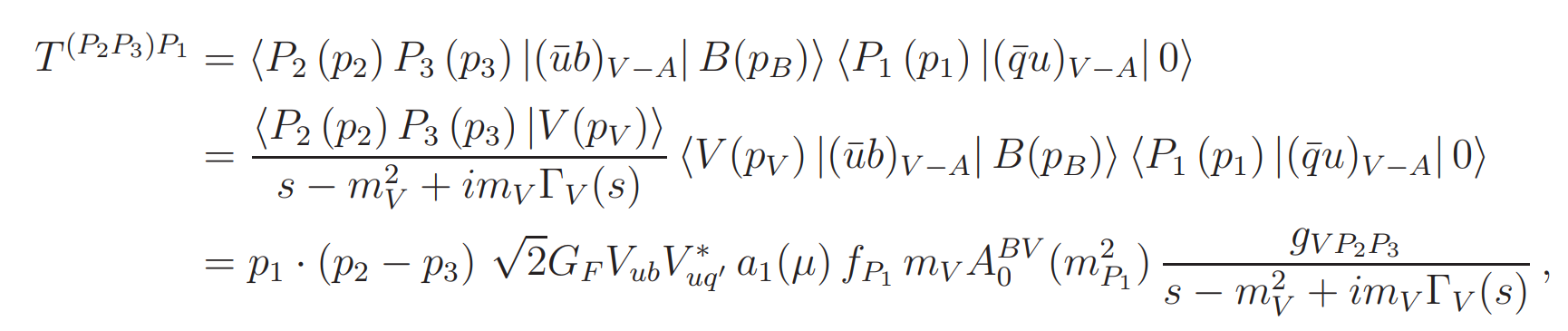 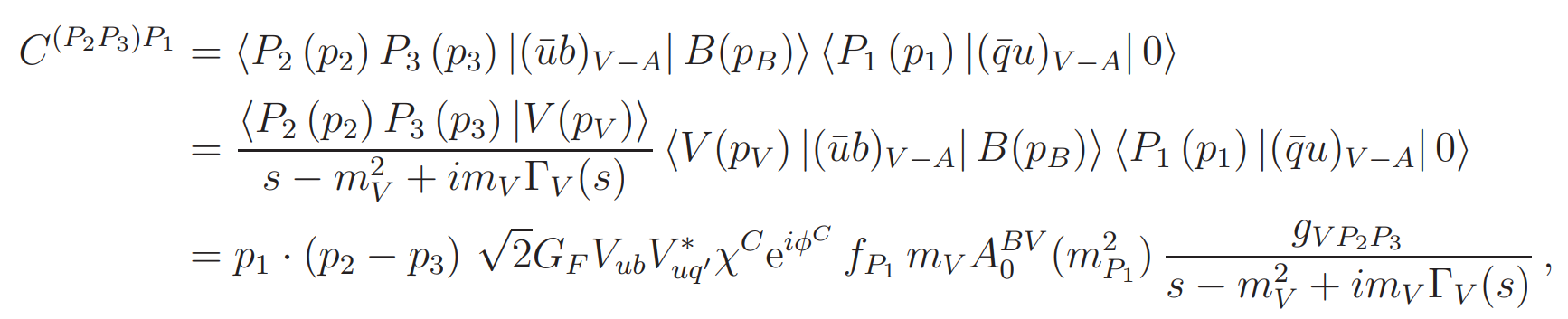 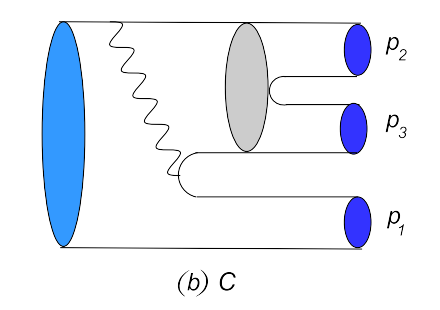 [S. H. Zhou, X. X. Hai, R. H. Li, C-D Lü , 2305.02811]
19
2023/7/19
Dong-Hao Li
Present and progress
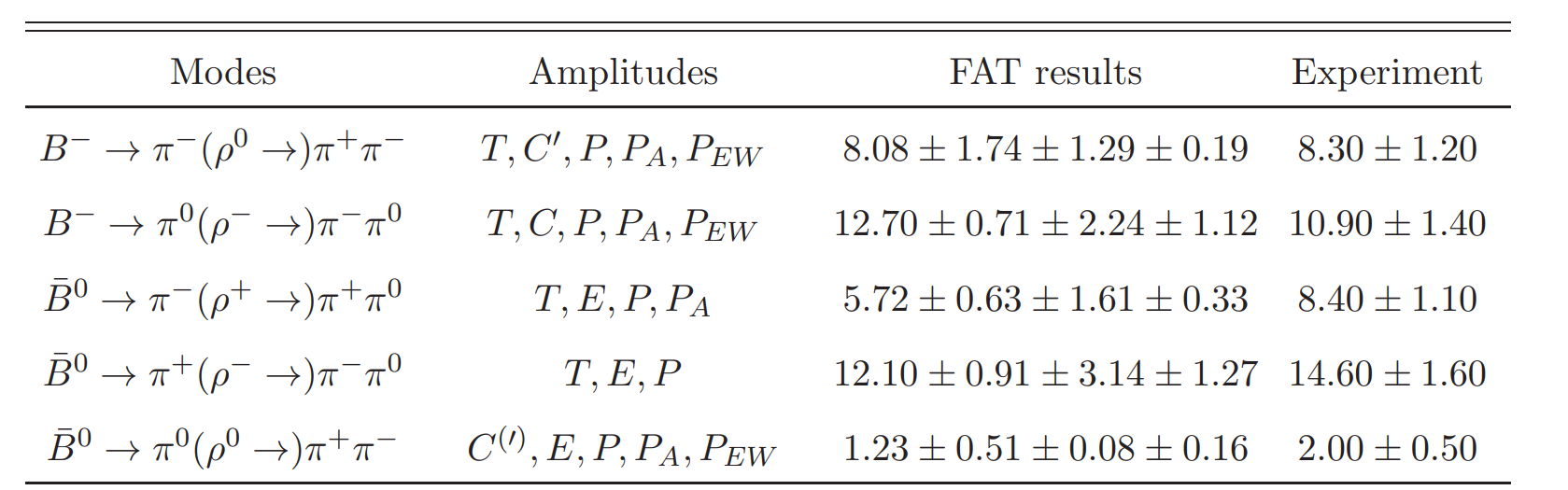 [S. H. Zhou, X. X. Hai, R. H. Li, C-D Lü , 2305.02811]
20
2023/7/19
Dong-Hao Li
Present and progress
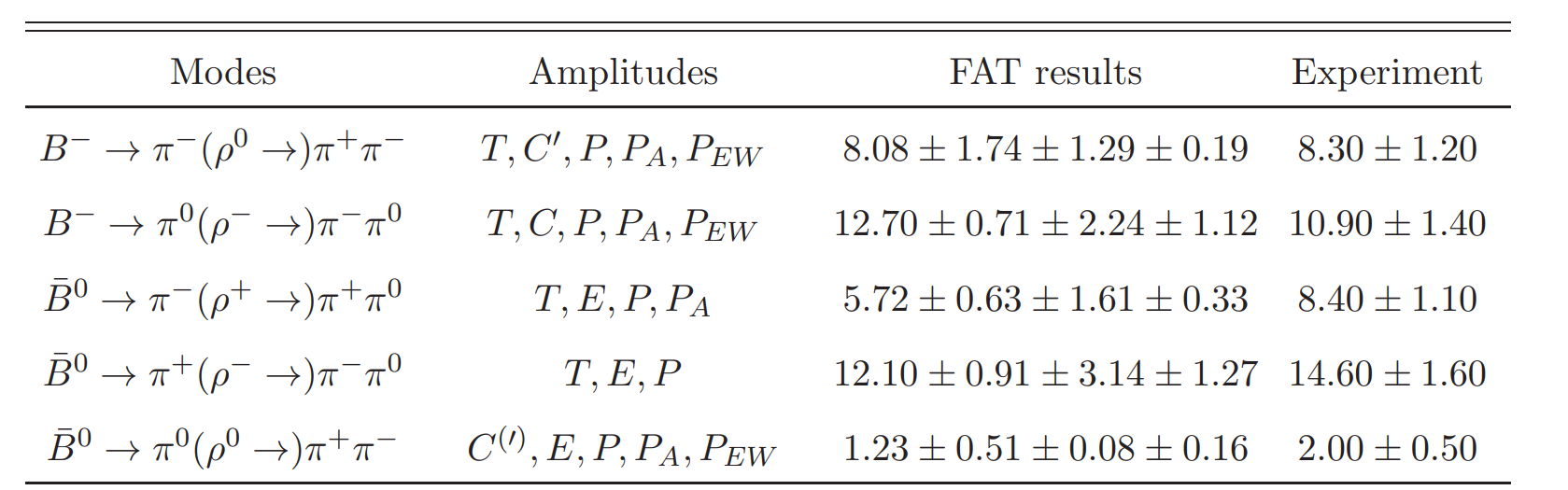 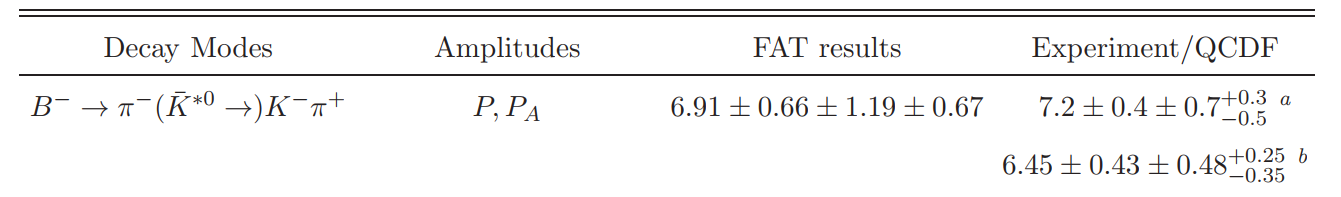 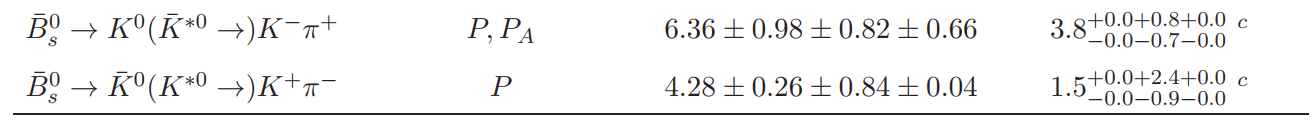 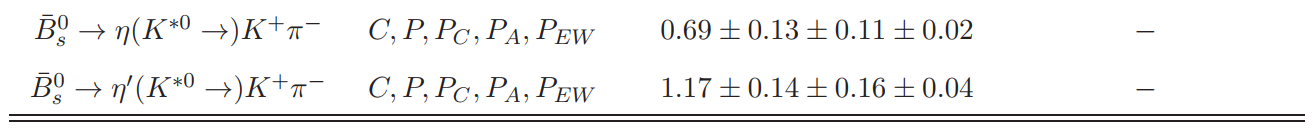 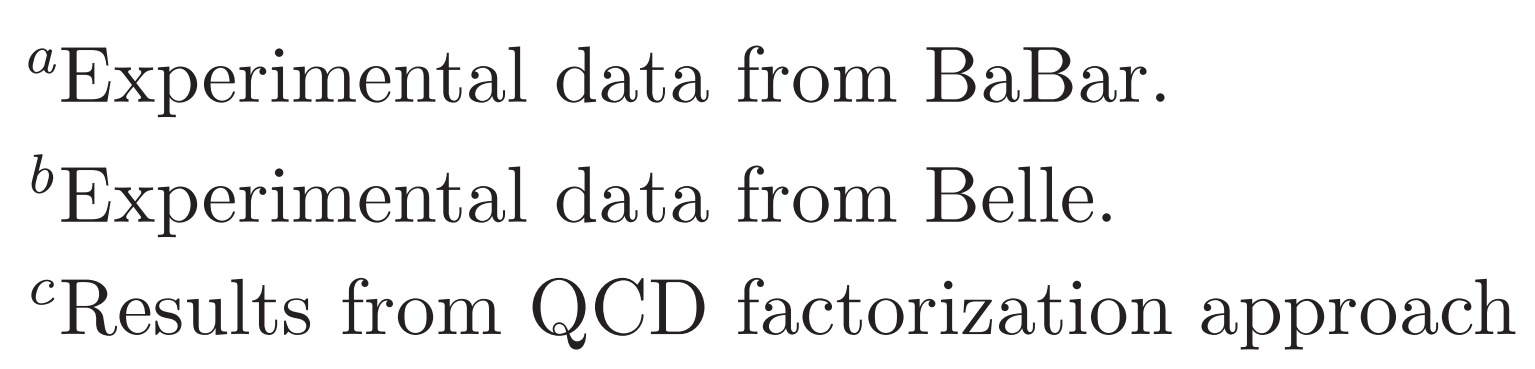 [S. H. Zhou, X. X. Hai, R. H. Li, C-D Lü , 2305.02811]
21
2023/7/19
Dong-Hao Li
Present and progress: Other Highlights
New observables:





New methods:



b-favored baryon decay:
CP violation induced by neutral meson mixing interference
[Qin Qin, et al, 2301.05848]
[Jian-Peng Wang, Qin Qin, Fu-Sheng Yu, 2211.07332]
[Chao-Qiang Geng, et al, 2109.09524, 2206.00348, 2306.14280]
Partial wave CP asymmetry in multi-body decays
[Zhen-Hua Zhang, et al, 2103.11335, 2208.13411, 2209.13196]
Quasi-DA&LCDA from LQCD calculation
[Lattice Parton Collaboration, J. Hua, et al, 2021, 2022]
Inverse Problem of Dispersion relation
[Hsiang-nan Li, 2021-2023]
[Ao-Sheng Xiong, Ting Wei, Fu-Sheng Yu, 2211.13753]
[LHCb, Nature Physics 2017]
[LHCb, PLB 2018]
22
2023/7/19
Dong-Hao Li
Present and progress: Other Highlights
Precision calculation:







Exotic states:
[A. M. Galda, M. Neubert, X. Wang, 2203.08202]
[Qin Qin, Y. L. Shen, C. Wang, Y. M. Wang, 2207.02691]
[W. Tao, et al, 2209.15521;F. Feng, et al, 2208.04302]
[Y. Q. Ma, X. Liu, Z. F. Liu, et al, 17-22]
AMFlow: automatic calculation of Feynman integrals
[D. H. Li, L. Y. Li, C. D. Lü, Y. L. Shen, 2205.05528]
[T. Feldmann, et al, 2306.14686]
[J. J. Han, et al , 2022;Rui Zhou, et al, 2022; K. S. Huang, et al, 2023; D. H. Li, Z. P. Xing, C. D. Lü, W Wei, in preparation]
[Fu-Sheng Yu, EPJC 2022;Yan-Ke Chen, et al, EPJC 2021; Fei Huang, et al, EPJC 2022;…]
23
2023/7/19
Dong-Hao Li
[Speaker Notes: Currently, no complete QCD-inspired method for non-leptonic b-baryon decays]
Publications
24
2023/7/19
Dong-Hao Li
Publications
“Scrutinizing new physics in semi-leptonic Bc → J/ψ τυ decay,” R. Y. Tang, Z. R. Huang, C. D. Lü and R. Zhu, J. Phys. G 49 (2022) no.11, 115003
 “Strange quark mass effect in Bs → γγ, γll decays”, D. H. Li, L. Y. Li, C. D. Lü, Y. L. Shen, Phys. Rev. D 106 (2022) no.9, 094038
“Charmless two-body B meson decays in the perturbative QCD factorization approach”, J. Chai，S. Cheng，Y.-h. Ju，D-C. Yan, C. D. Lü， Z. J. Xiao, Chin. Phys. C46, No. 12 (2022) 123103 
“Analysis of three-body charmless B-meson decays under the factorization-assisted topological-amplitude approach”, S. H. Zhou, X. X. Hai, R. H. Li and C. D. Lü, Phys. Rev. D 107 (2023) no.11, 116023
”Shedding new light on weak annihilation B-meson decays,” C. D .Lü, Y. L. Shen, C. Wang and Y. M. Wang, Nucl. Phys. B 990(2023), 116175
25
2023/7/19
Dong-Hao Li
Backup
26
2023/7/19
Dong-Hao Li
Equivalence of Topological Diagram and Irreducible Representation Amplitudes 
Universality and completeness
[1811.03480][1803.04227] Xiao-Gang He, Wang Wei
27
2023/7/19
Dong-Hao Li